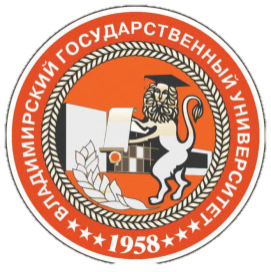 КАФЕДРА ИНФОРМАЦИОННЫХ СИСТЕМ И ПРОГРАММНОЙ ИНЖЕНЕРИИ
2
КАФЕДРА ИСПИ
СПО
09.02.04 – Информационные системы (по отраслям)
09.02.07 – Информационные системы и программирование
БАКАЛАВРИАТ
09.03.02 – Информационные системы и технологии
09.03.04 – Программная инженерия
МАГИСТРАТУРА
09.04.02 – Информационные системы и технологии
09.04.04 – Программная инженерия
АСПИРАНТУРА
19.06.01 (05.13.01) – Информатика и вычислительная техника
3
ПРОФЕССИИ
4
Программист
Руководитель разработки программного обеспечения
Администратор баз данных
Специалист по тестированию в области ИТ
Архитектор программного обеспечения
Системный аналитик
Специалист по информационным системам
Руководитель проектов в области ИТ
Менеджер продуктов в области ИТ
Менеджер информационных технологий
Специалист по информационным ресурсам
Специалист по технической документации в области ИТ
5
Область профессиональной деятельности бакалавров включает исследование, разработку, внедрение, сопровождение программно-информационных технологий и систем
6
Изучаемые технологии и языки программирования
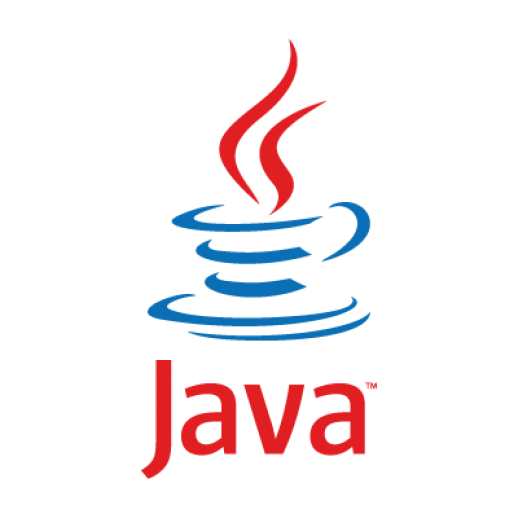 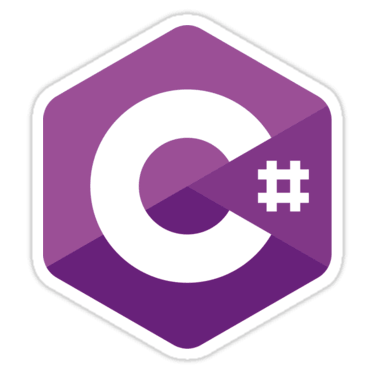 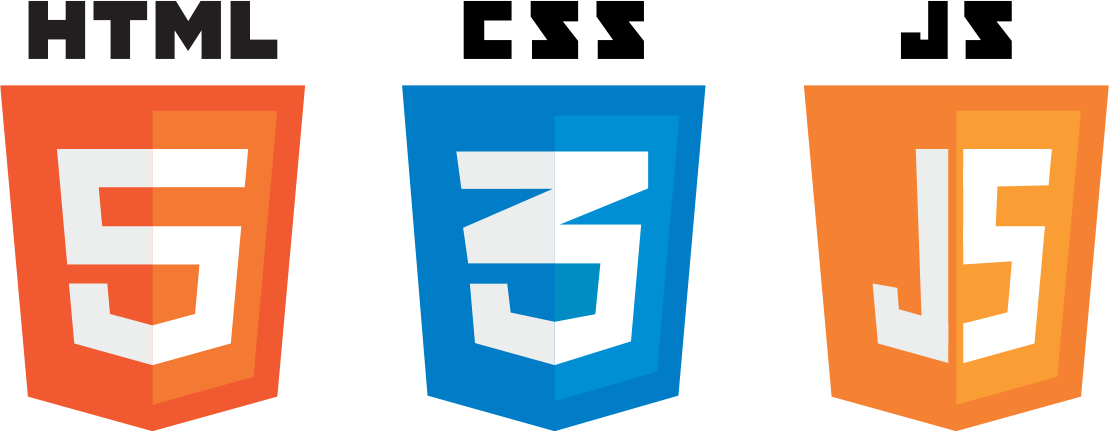 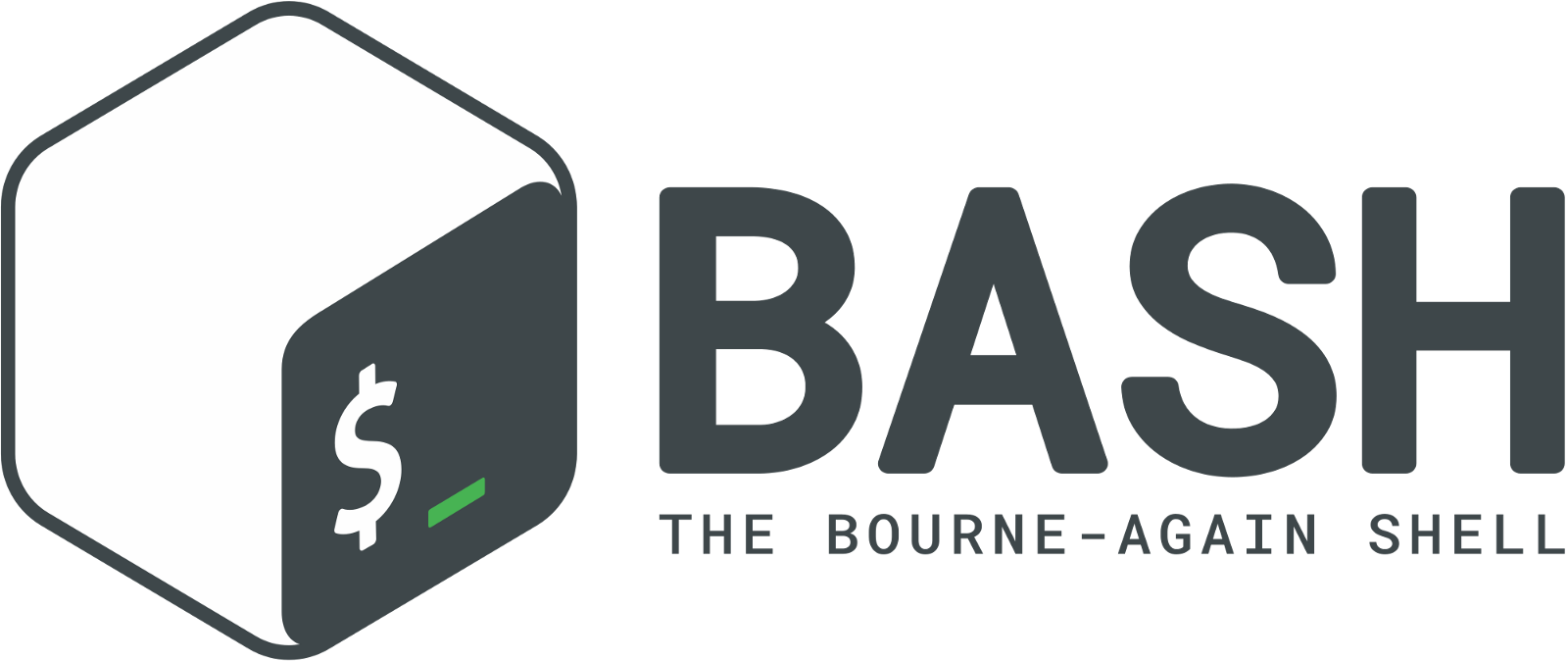 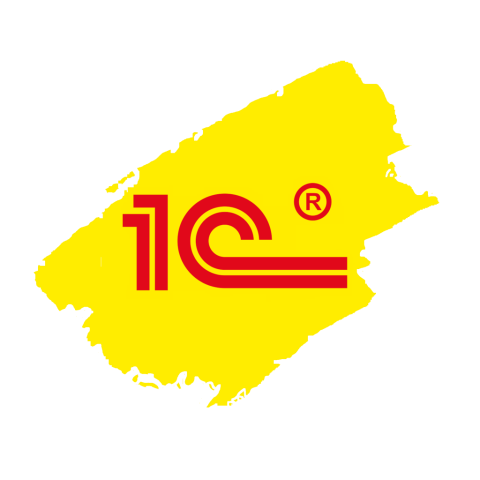 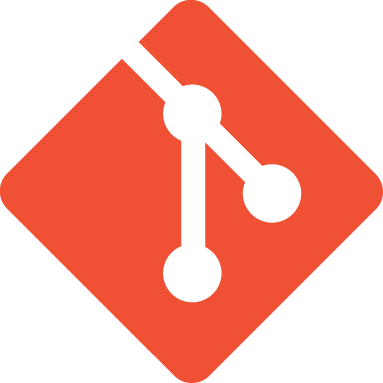 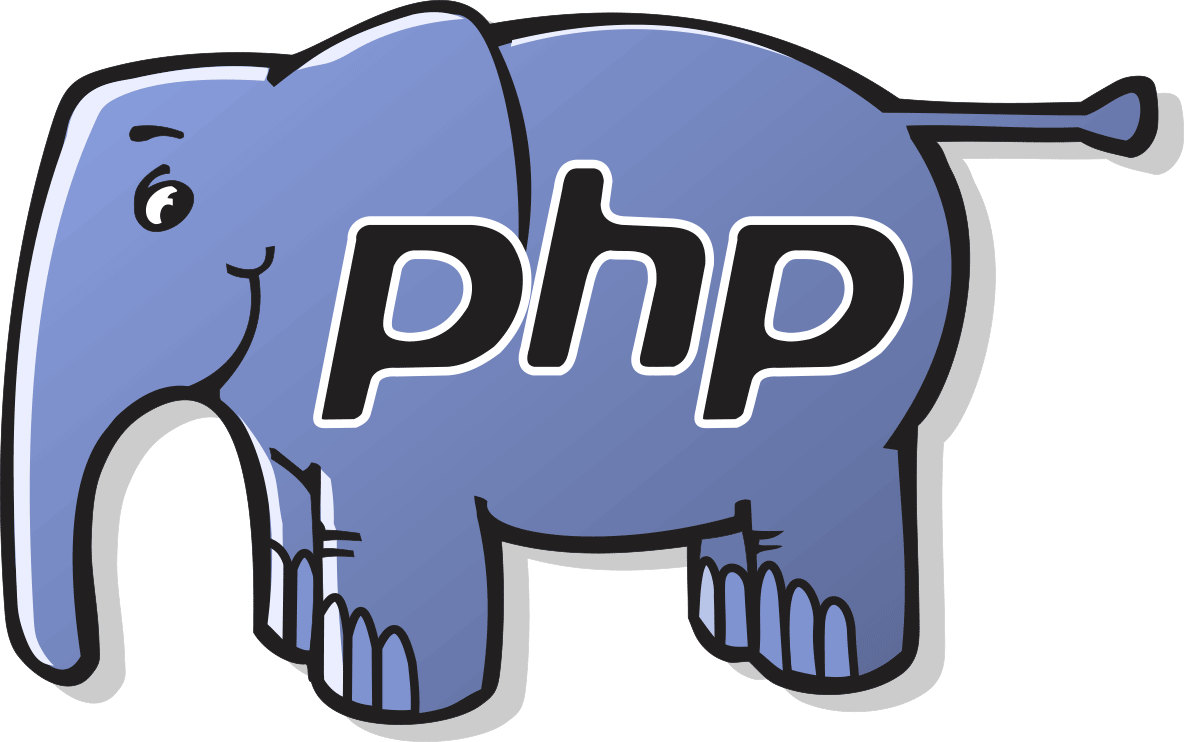 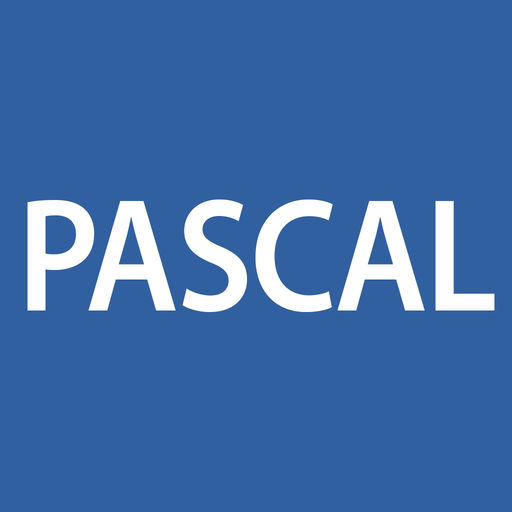 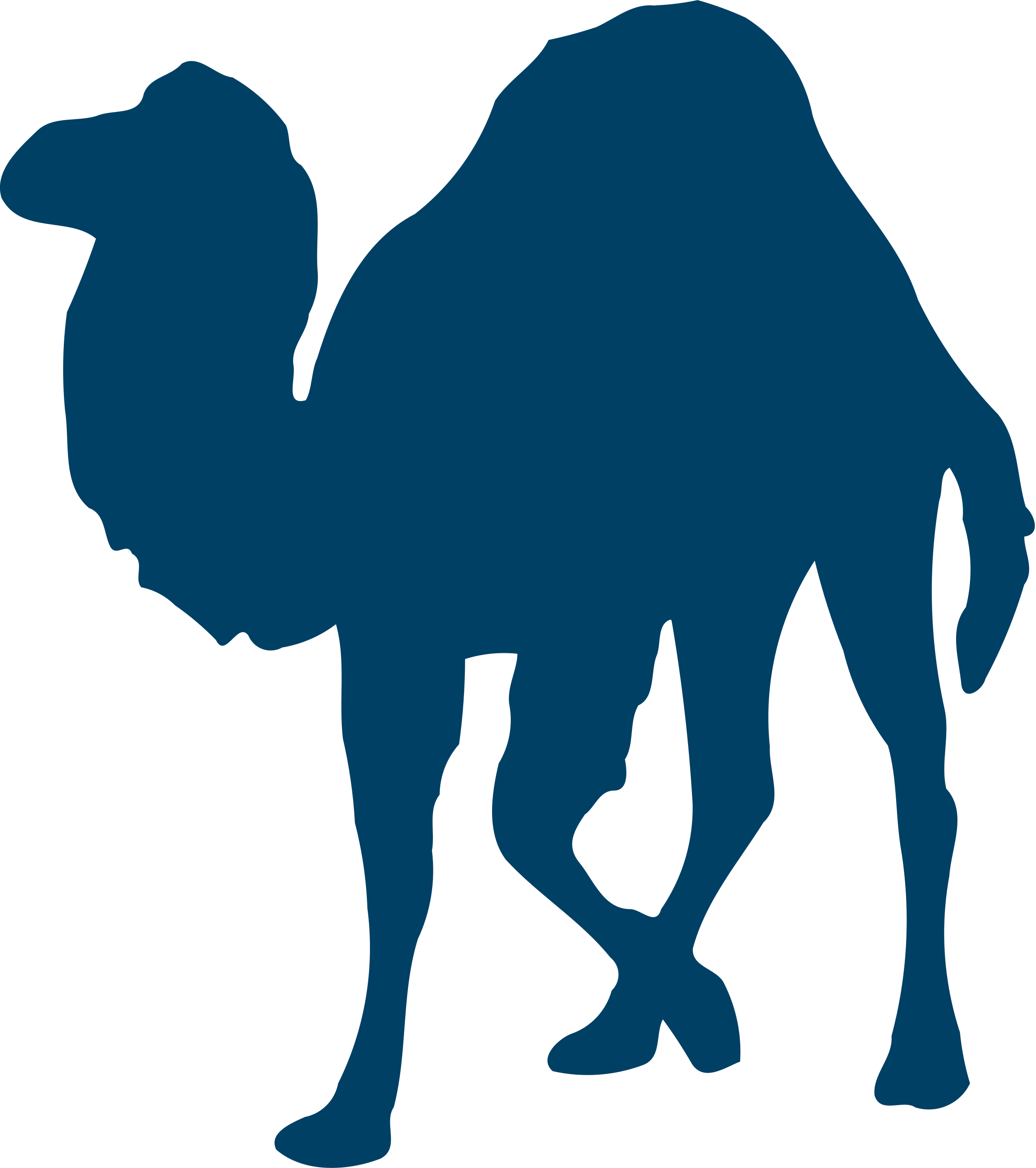 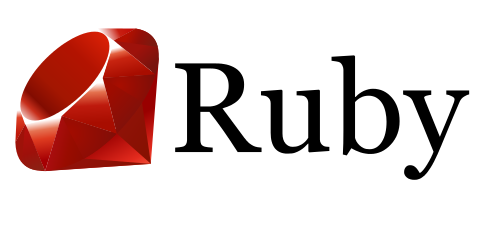 7
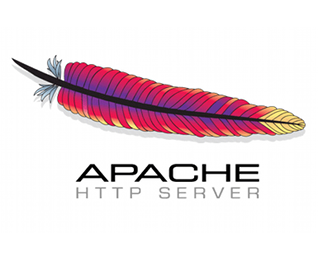 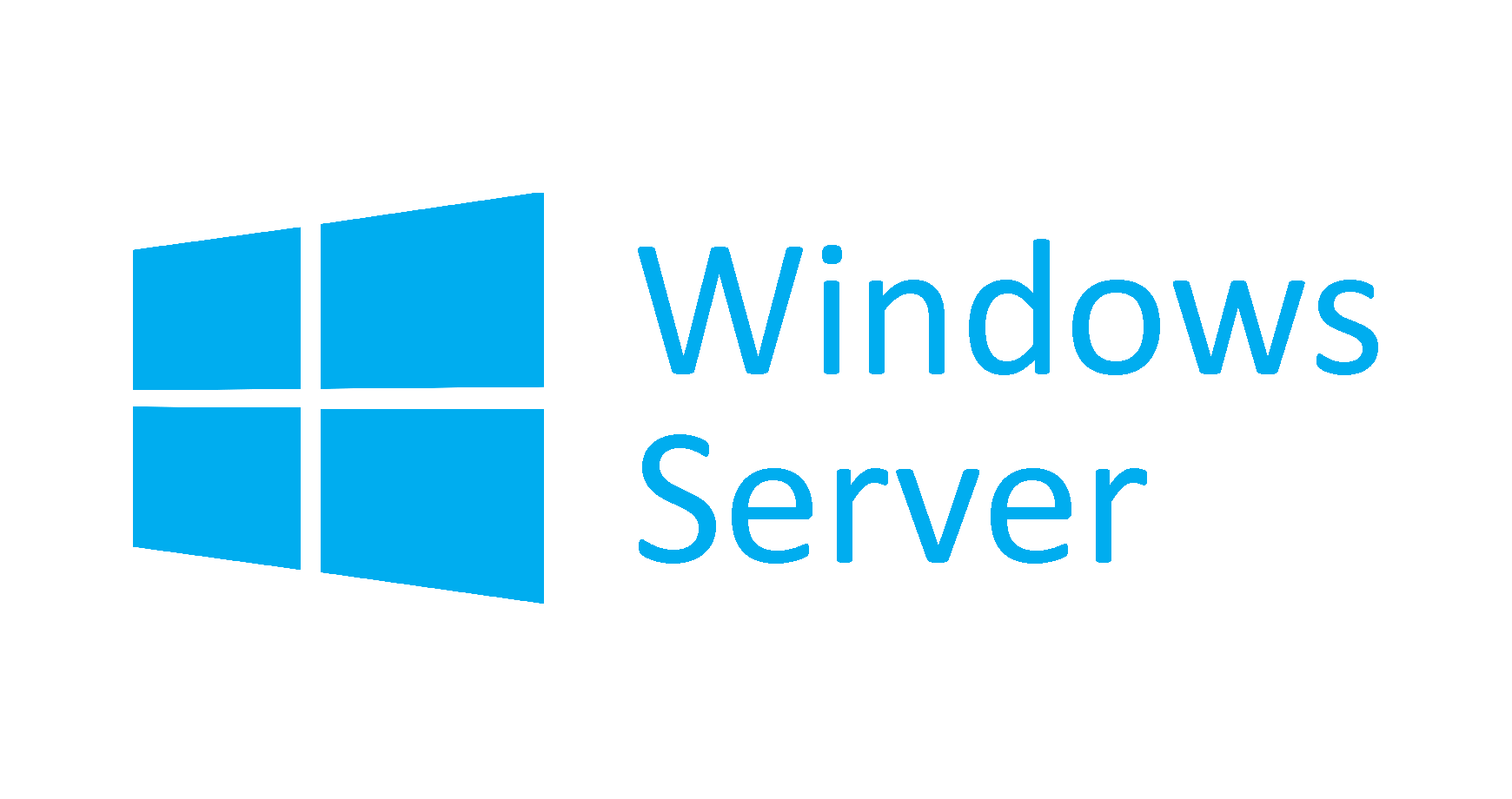 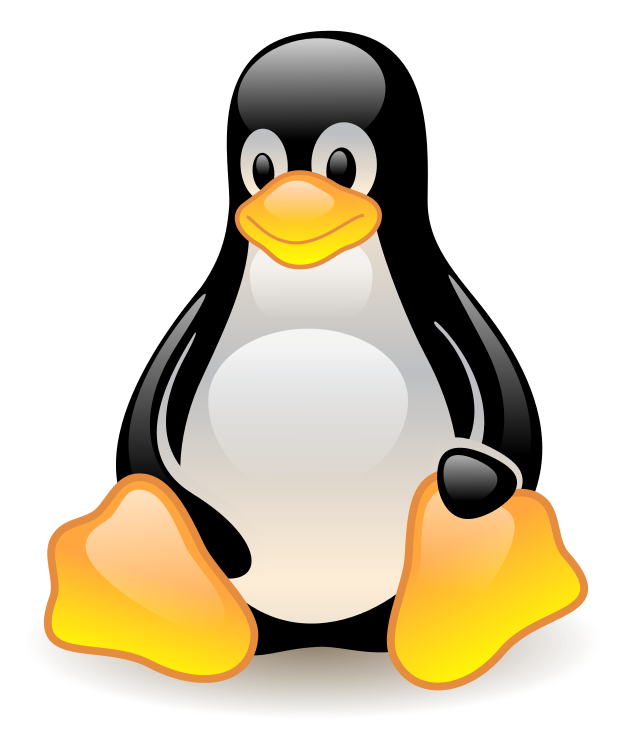 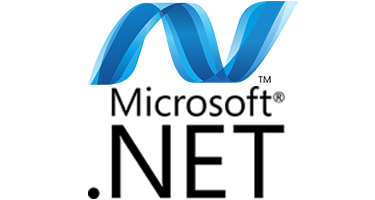 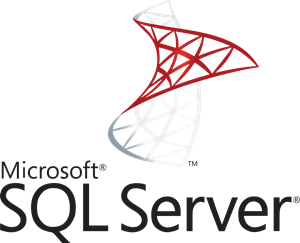 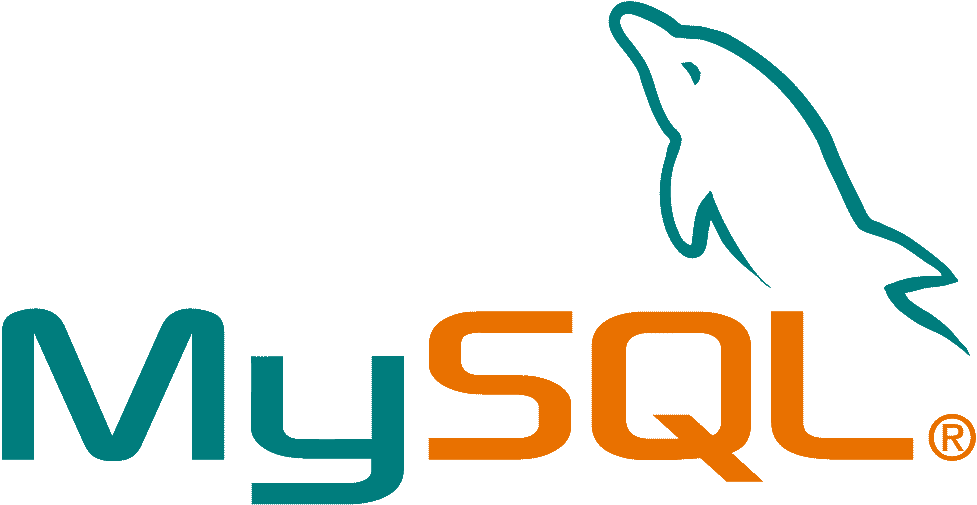 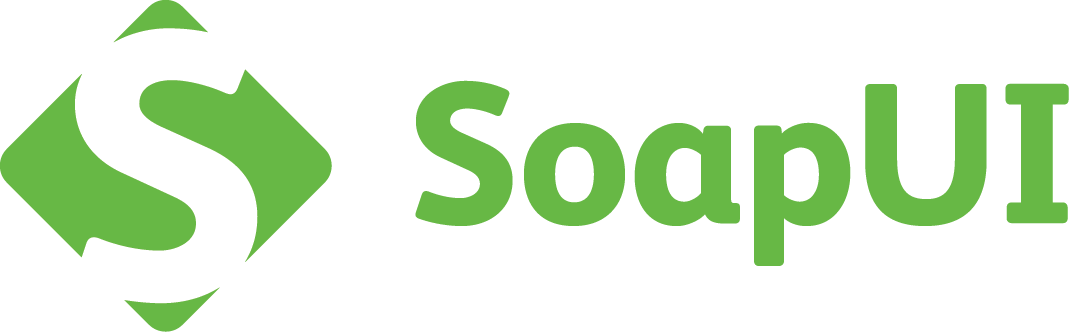 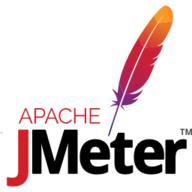 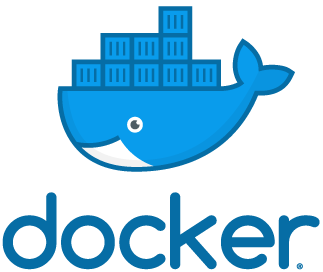 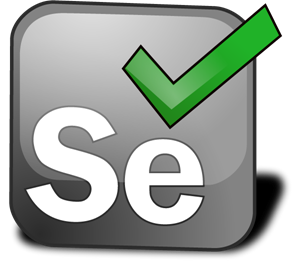 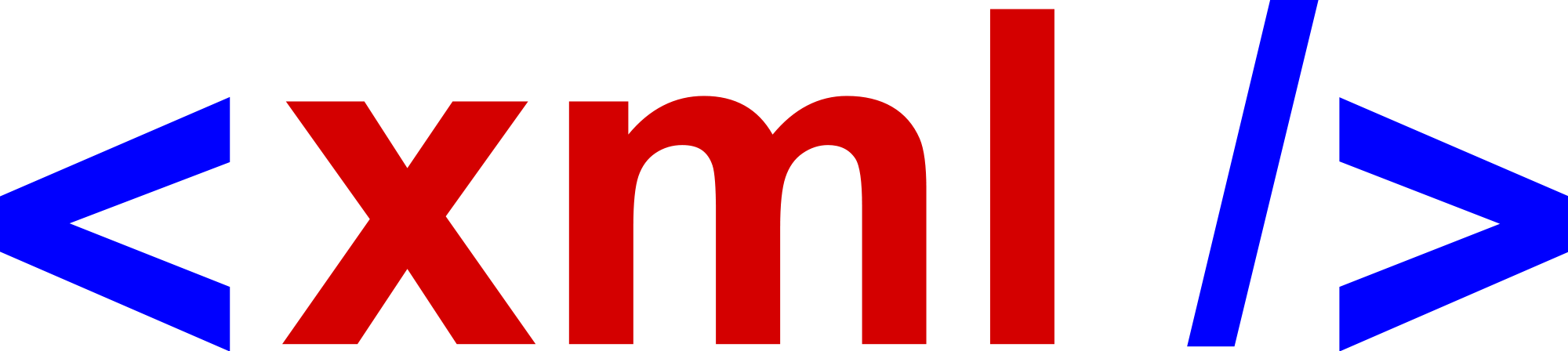 8
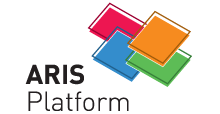 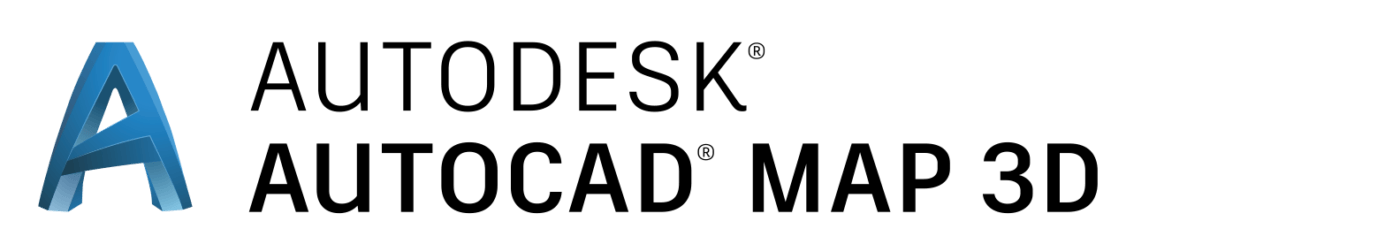 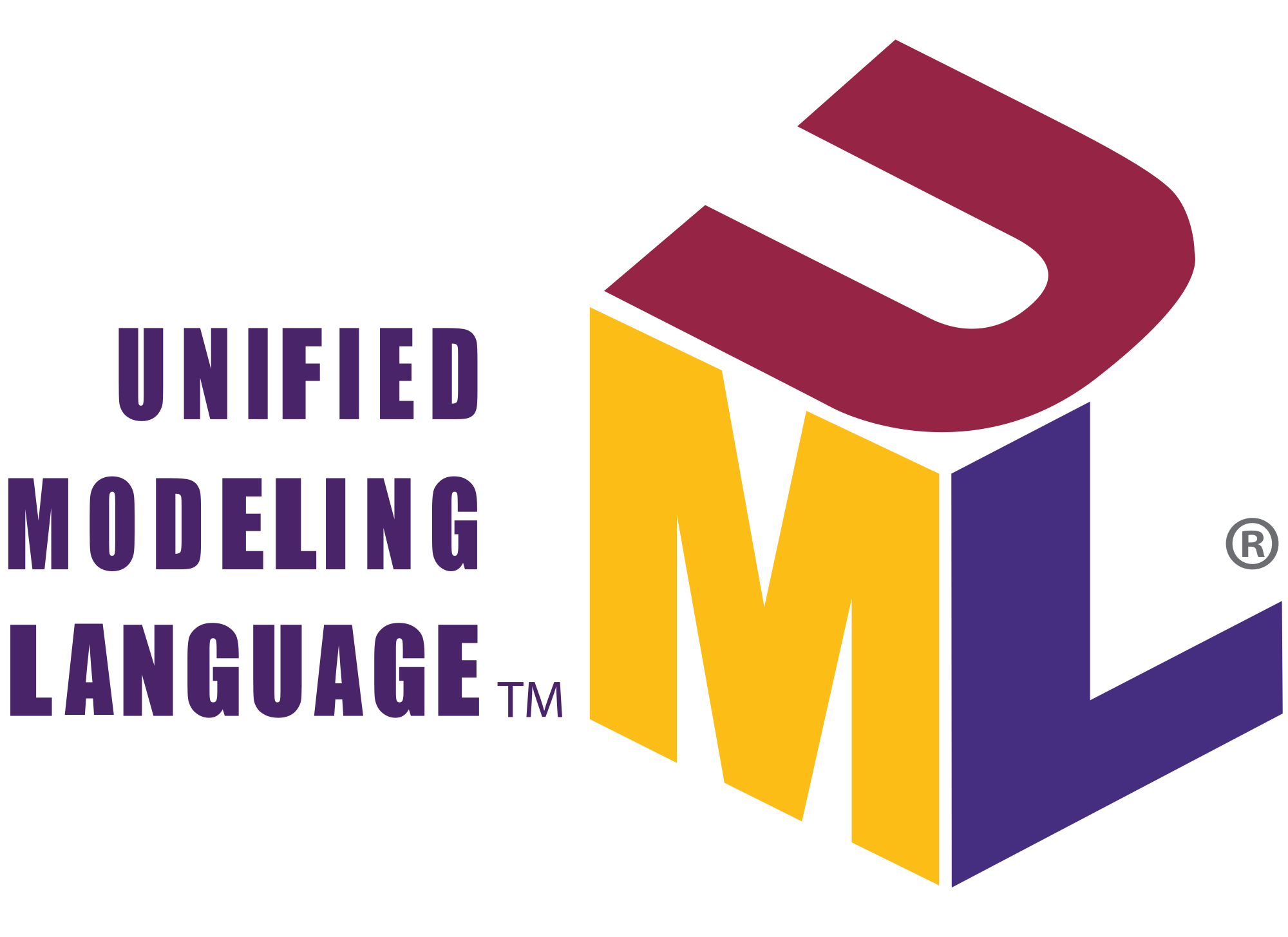 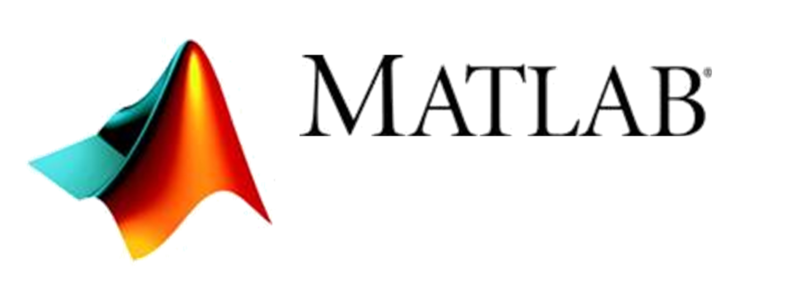 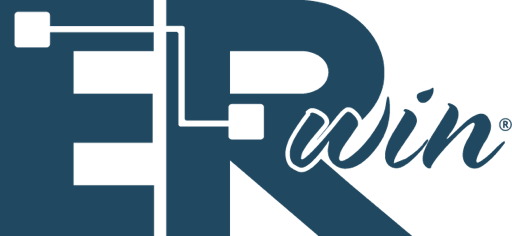 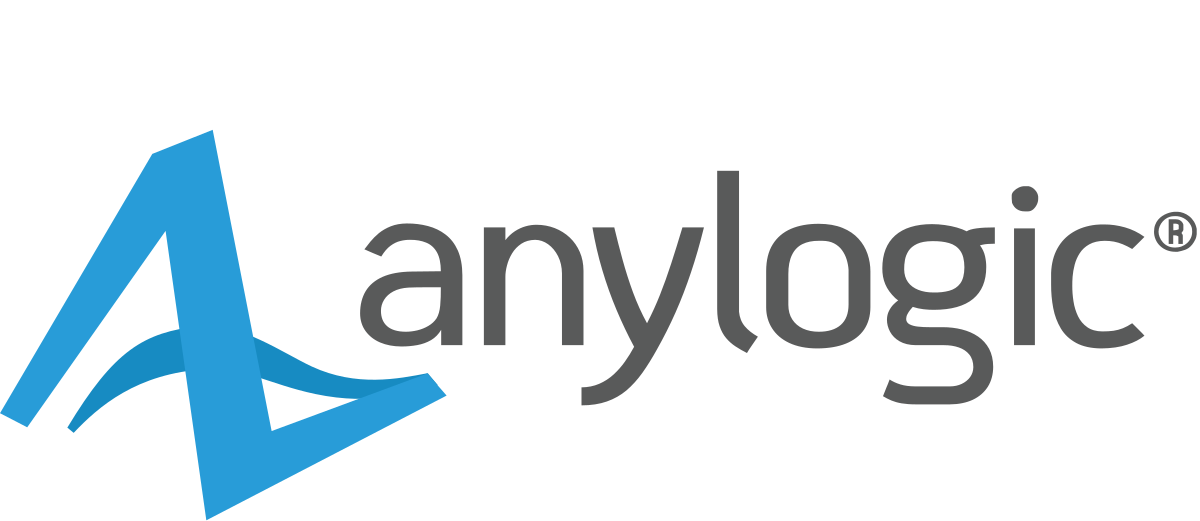 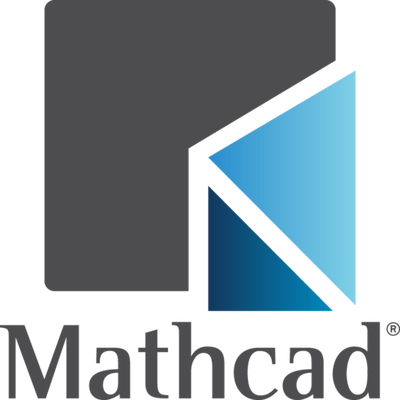 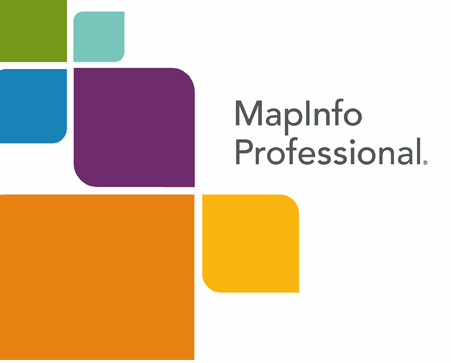 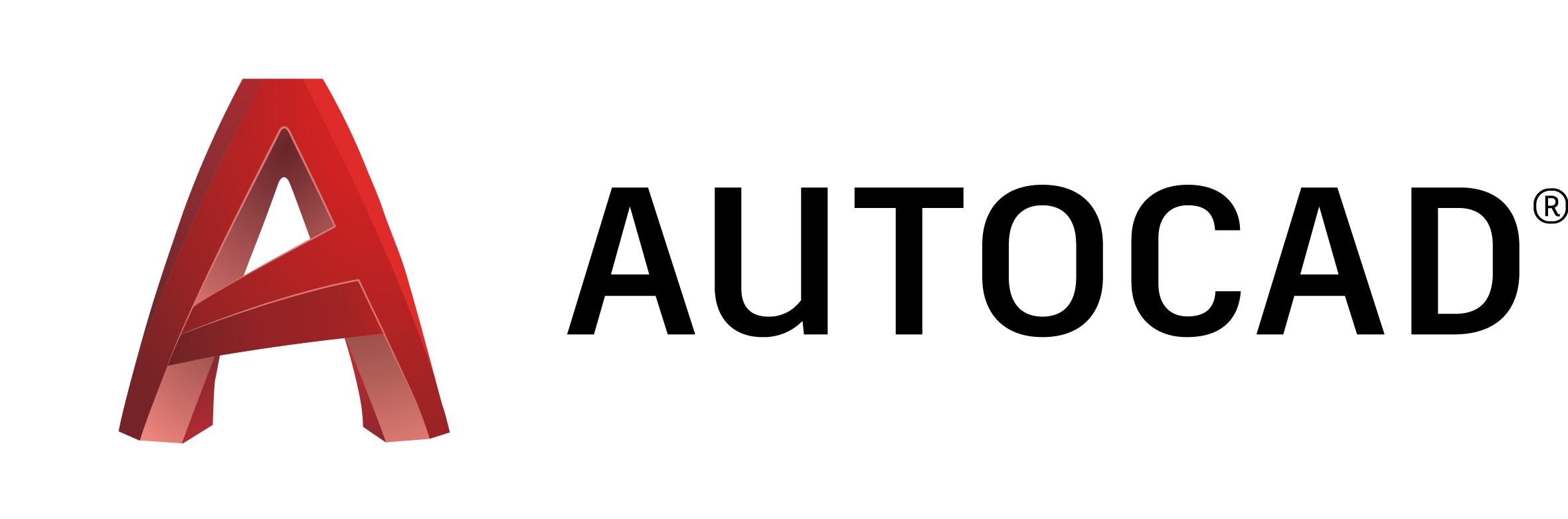 9
Технологии программирования
Платформонезависимое программирование
Распределенные программные системы
Графические информационные технологии
Мультимедиа технологии
Теория информационных процессов и систем
Моделирование систем
CASE-технологии
Основы разработки WEB-приложений
Интегрированные информационные системы
Интеллектуальные системы и технологии
10
Изучаемые дисциплины
11
Научные направления
1.
Автоматизация и информатизация производств и организаций
2.
Программирование мобильных приложений
3.
Гибридные информационное системы
4.
Интеллектуальные системы поддержки принятия решений
Компьютерная графика и веб-дизайн
5.
12
Работы студентов
13
Разработка web-приложений
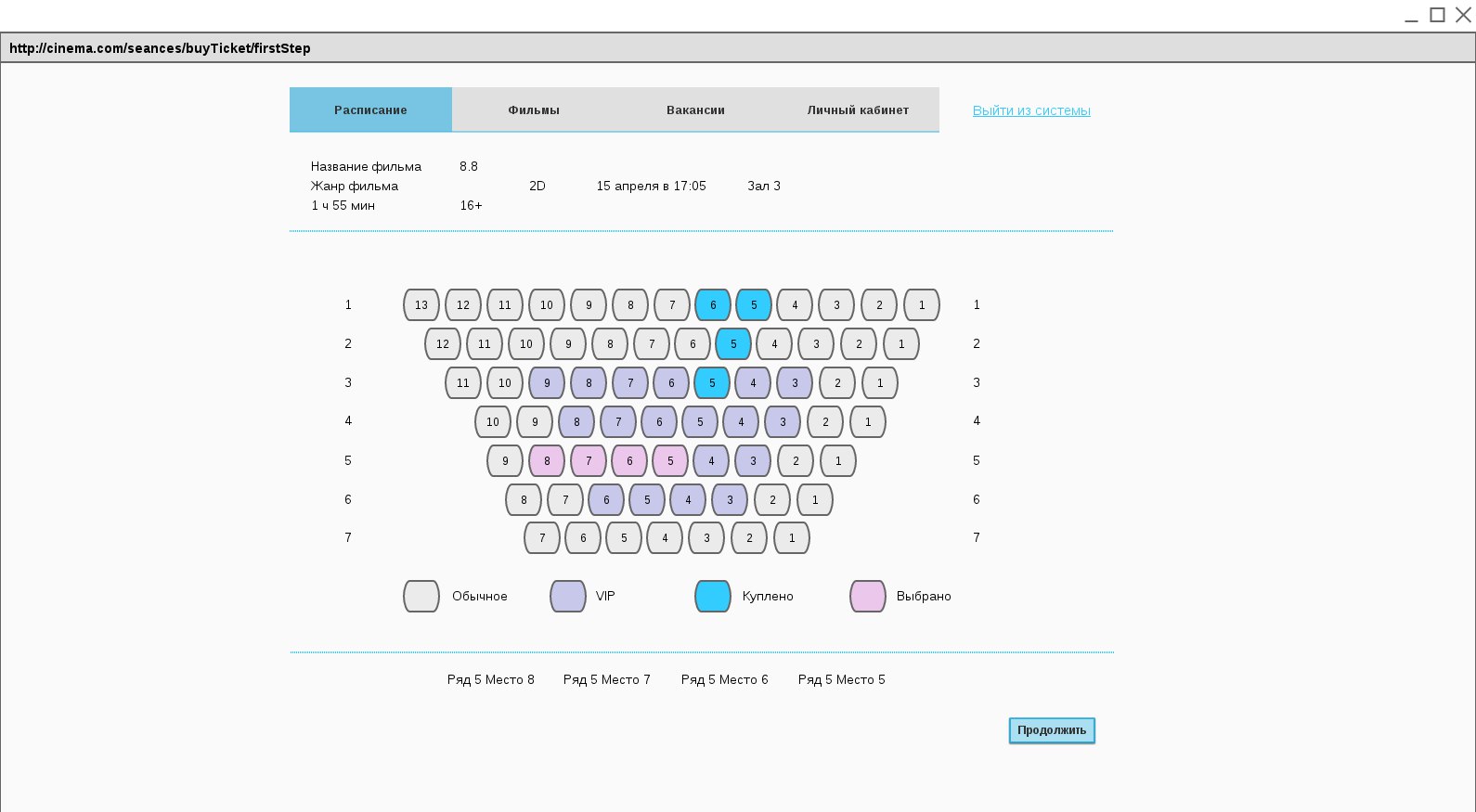 14
Разработка мобильных приложений
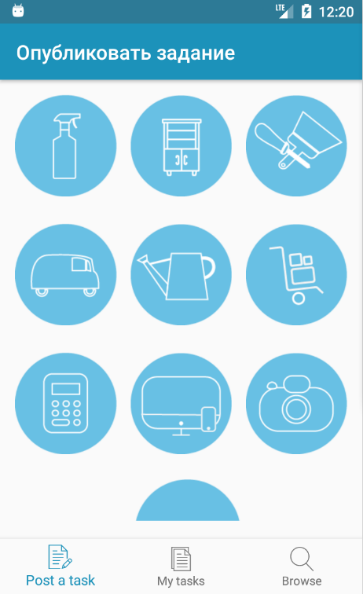 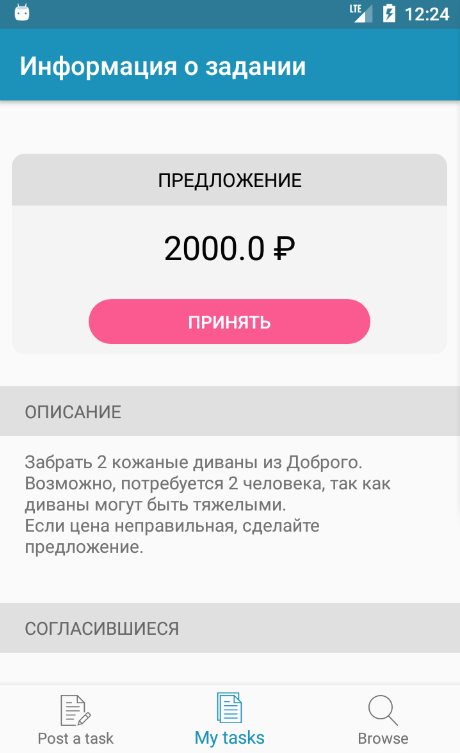 Участие в конкурсах и соревнованиях по IT- технологиям
15
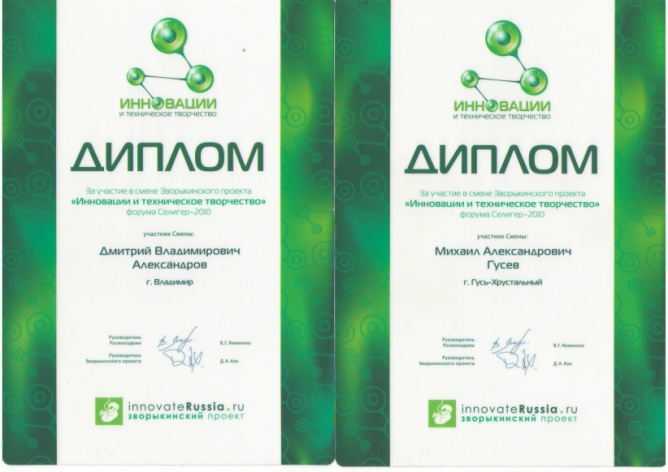 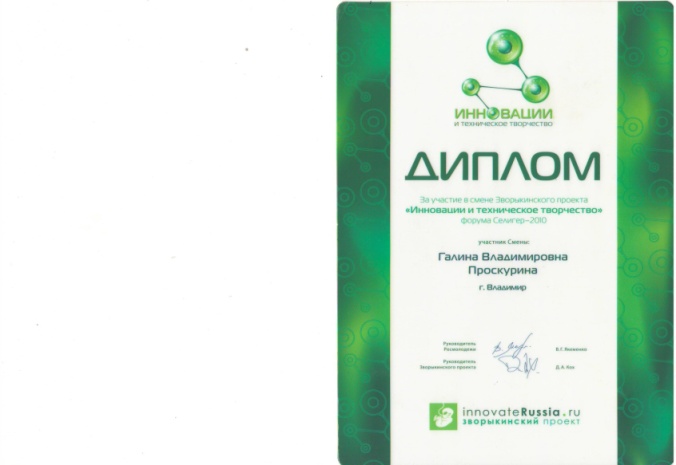 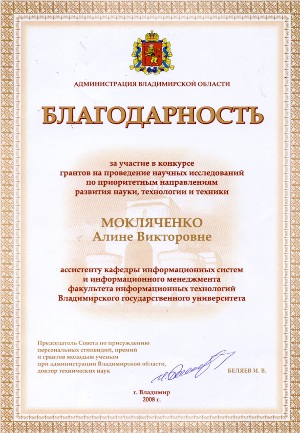 16
Контактная информация
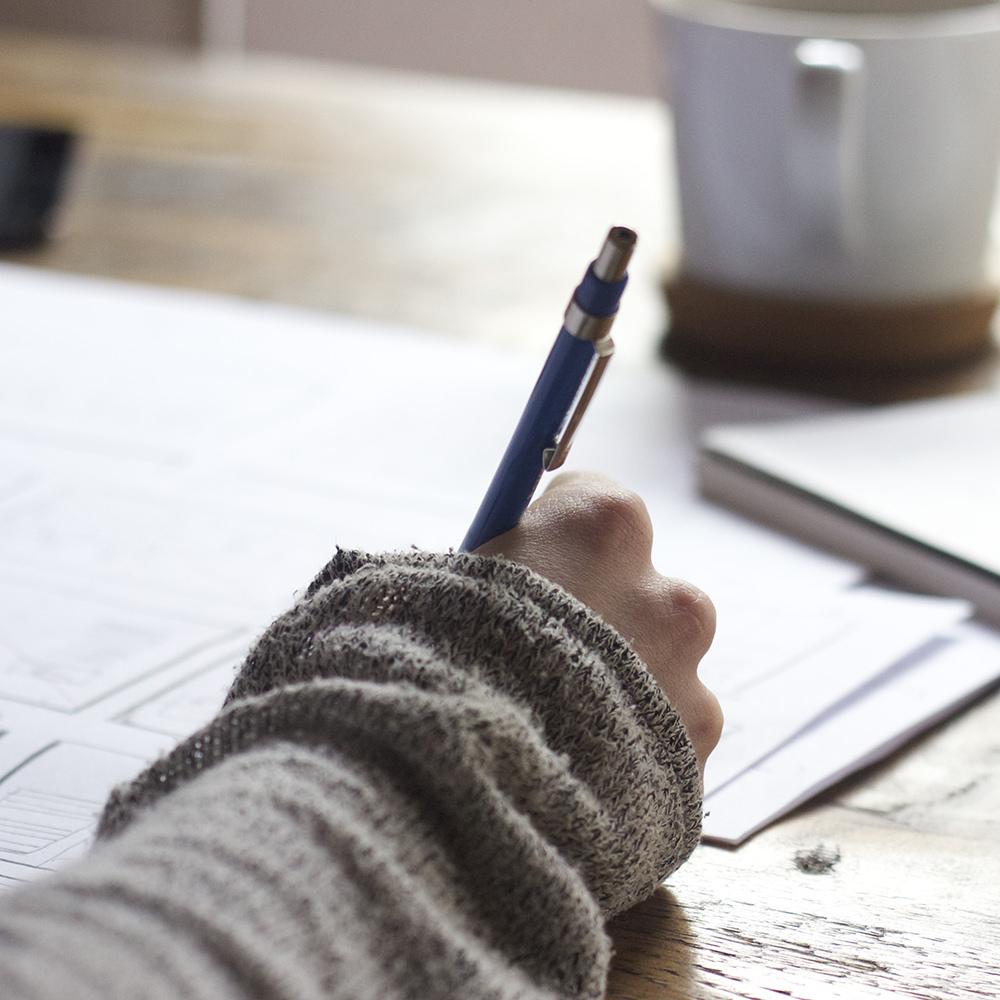 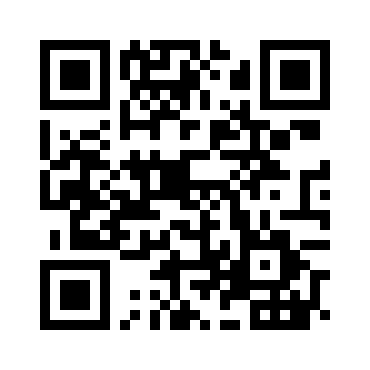 Тел.: 479-833, 479-977 кафедра ИСПИ
Е-mail: isim@vlsu.ru
Сайт кафедры: http://www.isse.cdo.vlsu.ru